আজকের অনলাইন সেশনে প্রিয় শিক্ষার্থীদের স্বাগত জানাচ্ছি
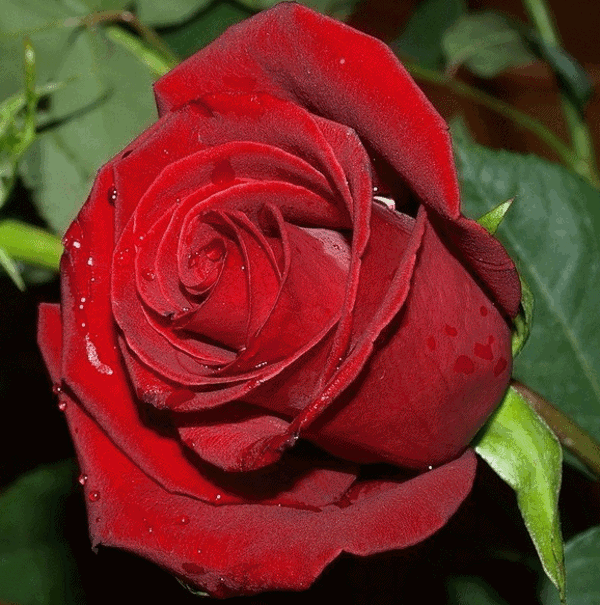 রতন কুমার দেউরী
বিএসসি,বিএড(১ম শ্রেনি),এমএসসি(রসায়ন)
সহকারি শিক্ষক(গণিত ও সাধারন বিজ্ঞান)
কালেঙ্গা আম্বিয়া খাতুন মাধ্যমিক বালিকা বিদ্যালয়
দাড়িয়াল,বাকেরগঞ্জ,বরিশাল।
মোবাইলঃ01917-983967
Email:ratankumer1989@gmail.com
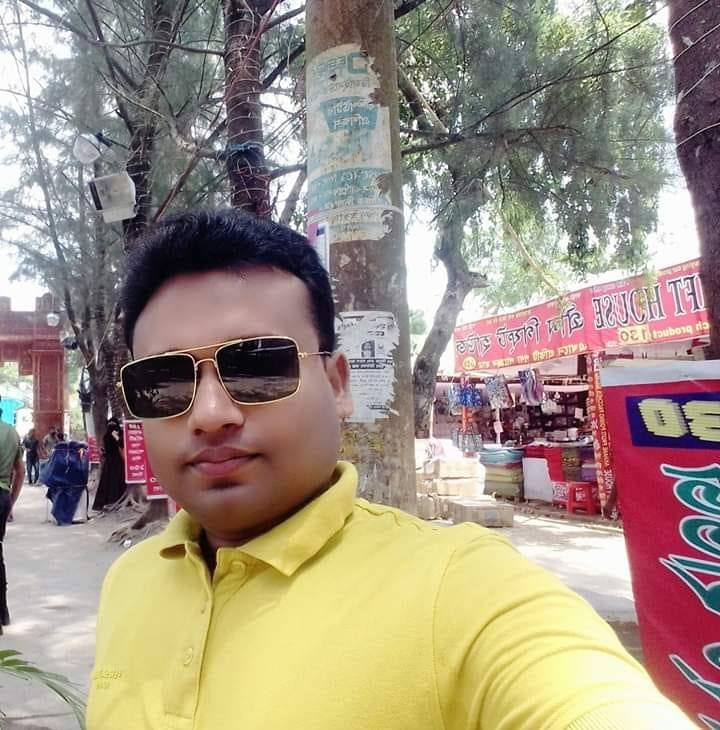 পরিচিতি
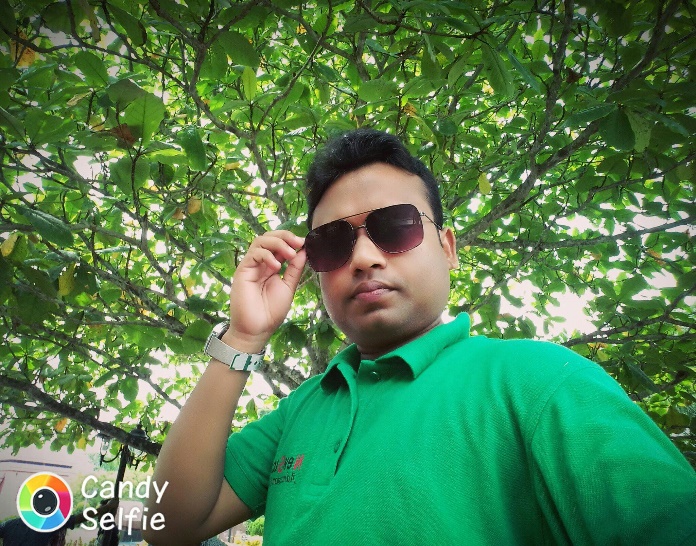 পাঠ পরিচিতি
শ্রেনিঃ৮ম
বিষয়ঃবিজ্ঞান
পাঠ শিরোনামঃউদ্ভিদের বংশবৃদ্ধি
আজকের পাঠঃপাঠ(৪-১০)
তারিখঃ26/০৮/২০২০ইং
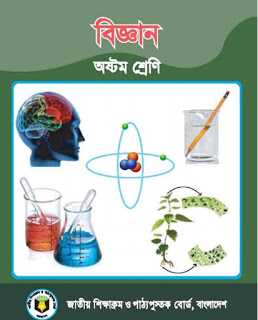 পাঠ আলোচনায় যা থাকছে
১।যৌন জনন ও একটি আদর্শ ফুলের বিভিন্ন অংশ
২।পরাগায়ন 
৩।নিষিক্তকরন ও ফলের উতপত্তি
৪।বীজের গঠন ও অঙ্কুরোদ্গম
শিখনফল
১।যৌন জননের মাধ্যম হিসেবে ফুলের বিভিন্ন অংশ শনাক্তকরণ করতে পারবে।
২।পরাগায়ন কী তা ব্যাখ্যা করতে পারবে এবং বিভিন্ন প্রকার পরাগায়ন চিহ্নিত করে কারন ব্যাখ্যা করতে পারবে।
৩।নিষিক্তকরন ব্যাখ্যা করতে পারবে।
৪।বীজের গঠন ও অঙ্করোদ্গম ব্যাখ্যা করতে পারবে।
যৌন জনন ও ফুলের বিভিন্ন অংশ
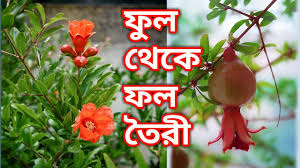 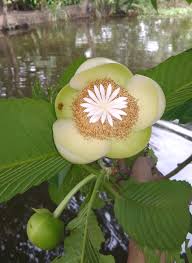 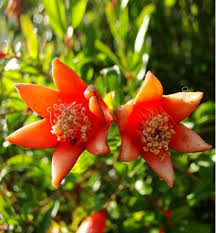 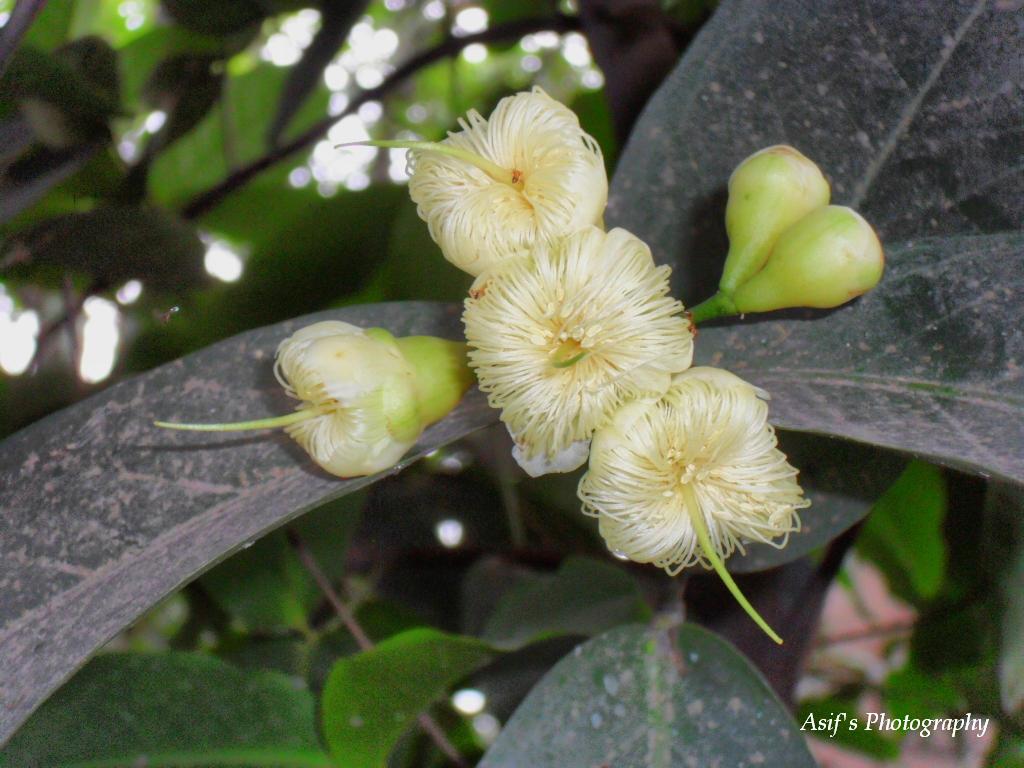 ফুলের বিভিন্ন অংশ
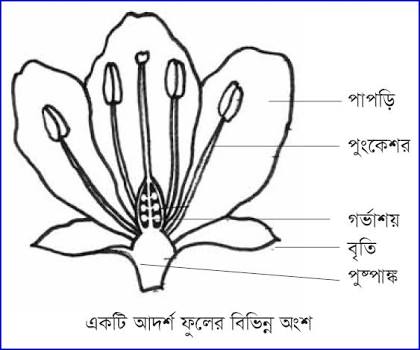 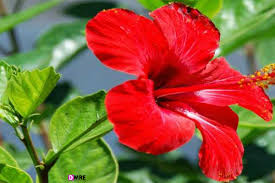 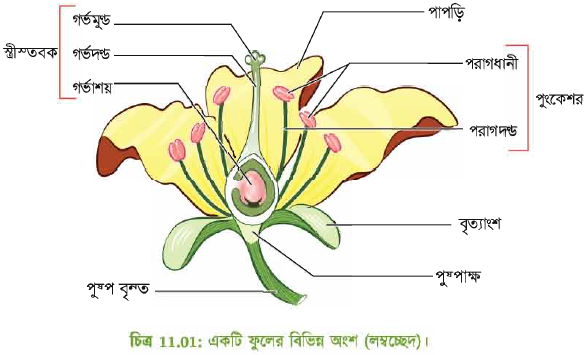 সম্পূর্ন ফুলের মোট ৫টি অংশ থাকে-
১।পুস্পাক্ষ
২।বৃত্তি
৩।দল বা পাপড়ি
৪।পুংকেশর
৫।গর্ভকেশর
পরাগায়ন (Pollination)
যে পদ্ধতিতে ফুলের পরাগধানী থেকে পরাগরেণু সেই ফুল বা অন্য ফুলের অথবা সমপ্রজাতির অন্যকোন উদ্ভিদের ফুলের গর্ভমুন্ডে স্থানান্তরিত হয় , তাকে পরাগায়ন বলে।
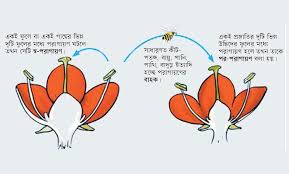 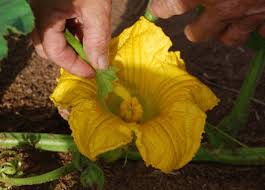 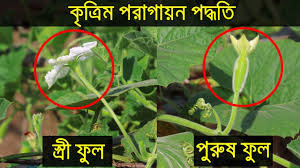 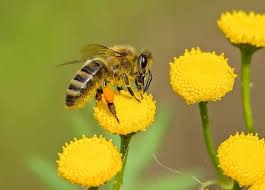 পরাগায়নের প্রকারভেদ
উদ্ভিদে পরাগায়ন প্রধানত দুই প্রকার হয়ে থাকে।  যথা:
১।স্ব-পরাগায়ন এবং 
২।পর-পরাগায়ন ।
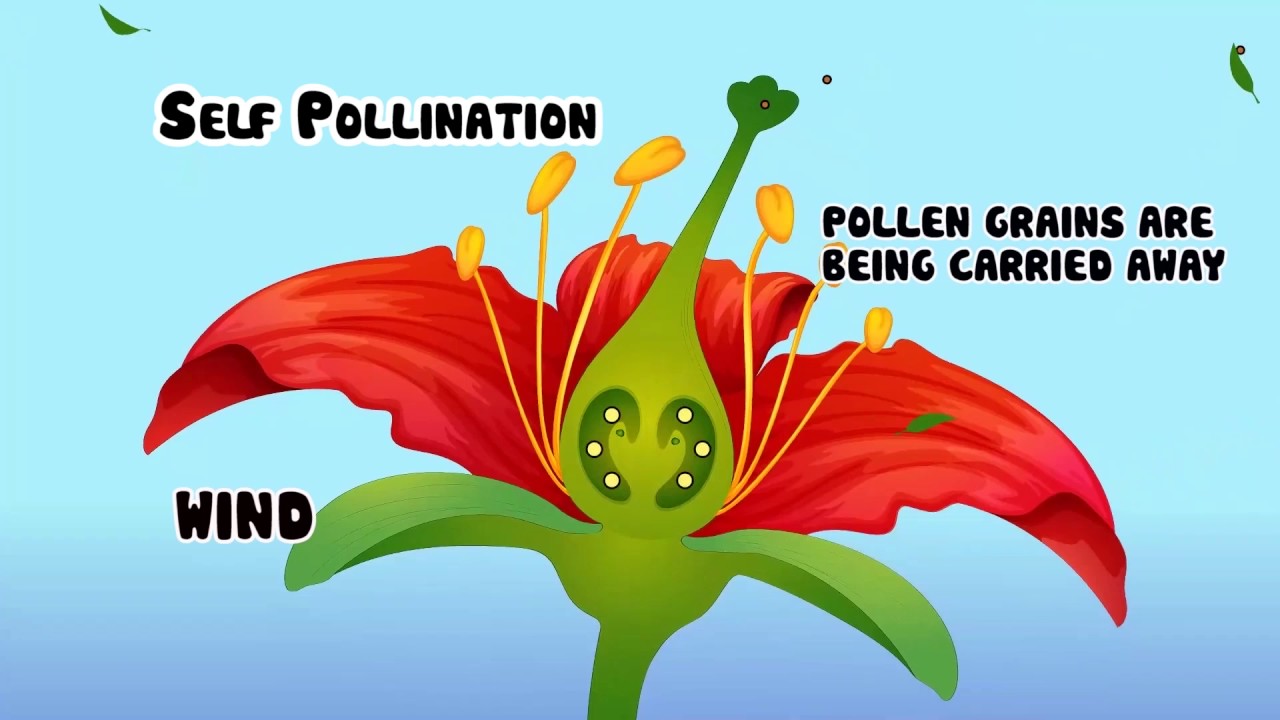 স্ব-পরাগায়ন
একই ফুলে বা  একই গাছের ভিন্ন দুটি অন্য ফুলের মধ্যে যখন পরাগায়ন ঘটে তখন তাকে  তাকে স্ব-পরাগায়ন বলে । 
যথা- সরিষা , কুমড়া , ধুতুরা ইত্যাদি উদ্ভিদে স্ব-পরাগায়ন ঘটে।
পর-পরাগায়ন
মৌমাছি ফুল থেকে মধু সংগ্রহের সময় এদের গায়ে পরাগরেণু  লেগে যায় যখন পরাগধানী হতে  পরাগরেণু কোনো মাধ্যমের বা বাহকের দ্বারা স্থানান্তরিত হয়ে একই প্রজাতির অন্য  একটি গাছের ফুলের গর্ভমুণ্ডে পড়ে তখন তাকে পর-পরাগায়ন  বলে। 
অন্যভাবে,একই প্রজাতির দুটি ভিন্ন উদ্ভিদের ফুলের মধ্যে যখন পরাগায়ন ঘটে তখন তাকে পর-পরাগায়ন বলে।
শিমুল,পেপে ইত্যাদি গাছের ফুলে পর-পরাগায়ন ঘটে।
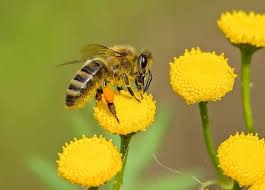 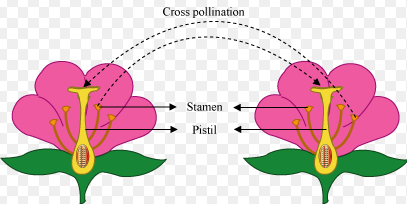 পরাগায়নের মাধ্যম
†h civM enb K‡i Mf©gyÛ ch©šÍ wb‡q hvq Zv‡K civMvq‡bi gva¨g ejv nq| G‡K evnKI ejv nq| 
civM ¯’vbvšÍ‡ii KvRwU AwaKvsk †¶‡Î †Kvb bv †Kvb gva¨‡gi Øviv msNwUZ nq| evqy, cvwb, KxU-cZ½, cvwL, ev`yo, kvgyK GgbwK gvbyl G ai‡bi gva¨g wn‡m‡e KvR K‡i| gay খেতে A_ev my›`i i‡Oi AvKl©‡Y cZ½ ev cÖvYx dz‡j dz‡j Ny‡i †eovq| †m mgq H dz‡ji civM‡iYy evn‡Ki Mvq †j‡M hvq| G evnKwU hLb Ab¨ dz‡j wM‡q e‡m ZLb civM cieZ©x dy‡ji Mf©gy‡Û †j‡M hvq| Gfv‡e civMvqb N‡U|
পরাগায়নের মাধ্যমগুলোর সাহায্য পেতে ফুলের গঠনের কিছু পরিবর্তন লক্ষ্য করা যায়।একে অভিযোজন বলে।বিভিন্ন মাধ্যমের জন্য অভিযোজন গুলো আলাদা হয়।যথা-
১।পতঙ্গ পরাগী ফুলের অভিযোজন
২।বায়ু পরাগীফুলের অভিযোজন
৩।পানিপরাগীফুলের অভিযোজন
৪।প্রাণিপরাগীফুলের অভিযোজন
নিষেক
GKwU cysM¨v‡gU (cysRbb †Kvl) Ges GKwU ¯¿xM¨v‡gU (¯¿xRbb†Kvl)-Gi ga¨Kvi wgjb cÖwµqv‡K wbষিক্তকরণ e‡j|
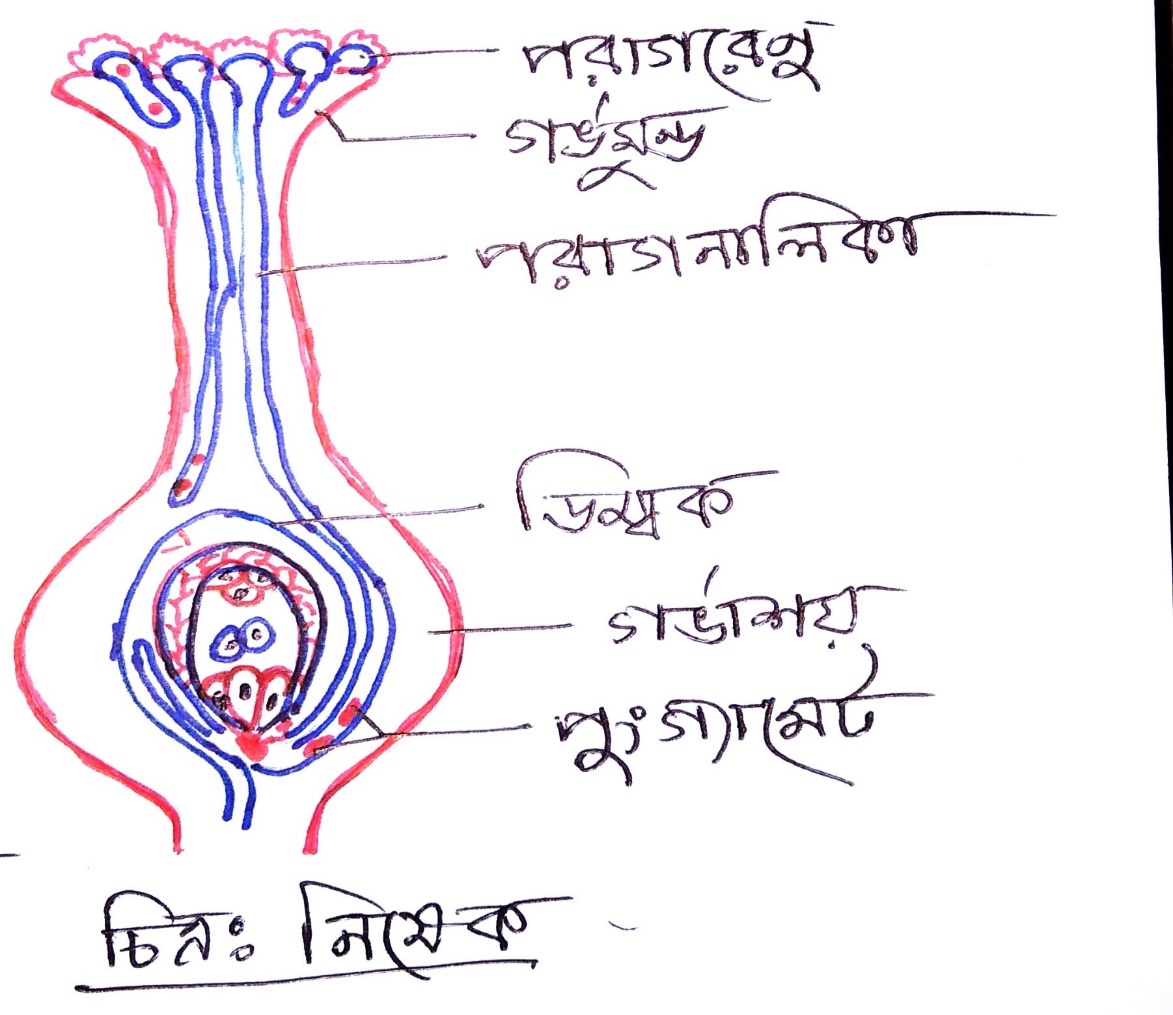 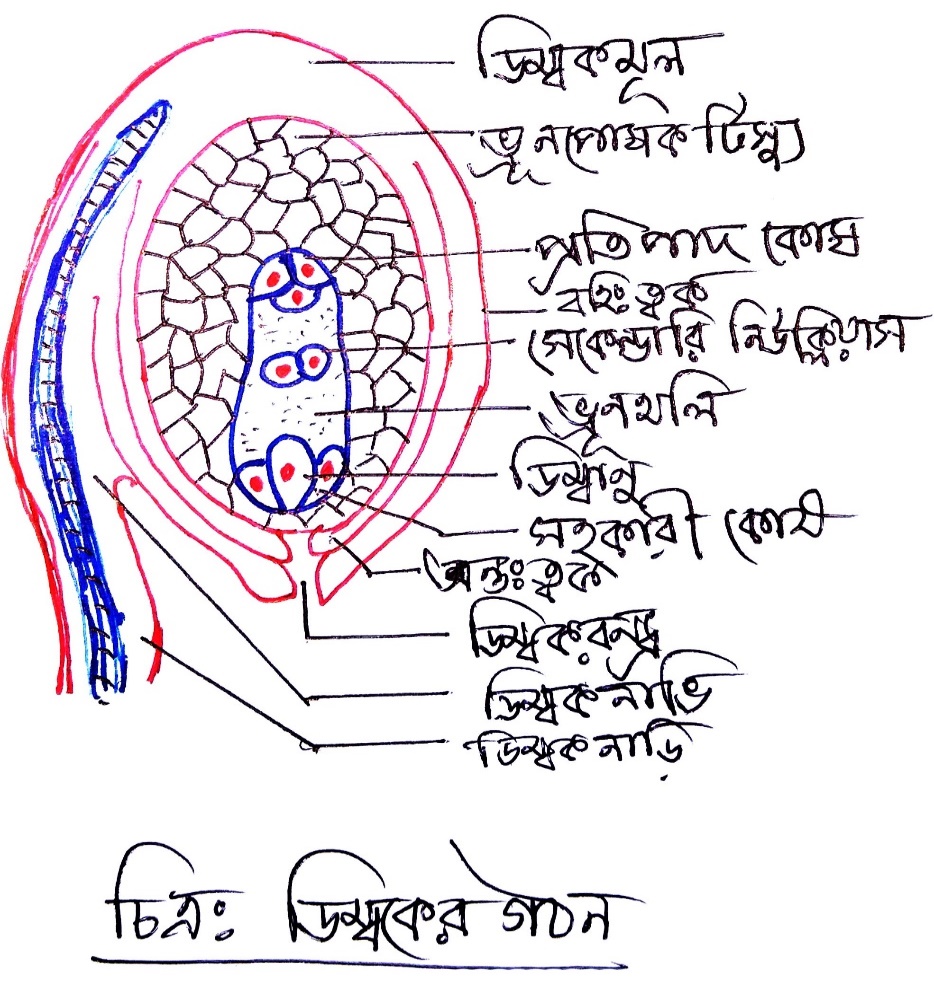 ফল গঠন
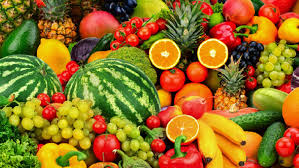 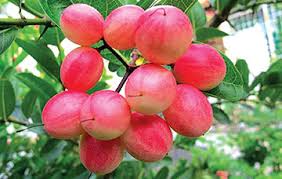 নিষিক্তকরণ প্রক্রিয়া শেষ হলেই ফল গঠনের প্রক্রিয়া শুরু হয়। নিষিক্তকরণ প্রক্রিয়া গর্ভাশয়ে যে উদ্দীপনার সৃষ্টি করে,তার কারণে ধীরে ধীরে গর্ভাশয়টি ফলে পরিণত হয়। এর ডিম্বকগুলো বীজে রূপান্তরিত হয়। নিষিক্তকরণের পর গর্ভাশয় এককভাবে অথবা অন্যান্য অংশসহ পরিপুষ্ট হয়ে যে অঙ্গ গঠন করে, তাকে ফল বলে।
শুধু গর্ভাশয় ফলে পরিণত হলে তাকে প্রকৃত ফল বলে, যেমন—আম, কাঁঠাল। গর্ভাশয় ছাড়া ফুলের অন্যান্য অংশ পুষ্ট হয়ে যখন ফলে পরিণত হয়, তখন তাকে অপ্রকৃত ফল বলে, যেমন—আপেল, চালতা ইত্যাদি। প্রকৃত ও অপ্রকৃত ফলকে আবার তিন ভাগে ভাগ করা যায়।
 যেমন—
১।সরল ফল
২।গুচ্ছফল
৩।যৌগিক ফল।
সরল ফল
ফুলের একটি মাত্র গর্ভাশয় থেকে যে ফলের উৎপত্তি হয় তাকে 
সরল ফল বলে।অর্থাৎ, একটি ফুল হতে একটি মাত্র ফল উৎপন্ন    
হয় তাকেই সরল ফল বলে। 
সরল ফল দুই প্রকার: রসাল ফল  ও নীরস ফল।
রসালো ফল:যে ফলের ত্বক পুরু ও রসালো তাকে রসালো ফল বলে। এ ধরনের ফল পাকলে ফলত্বক ফেটে যায় না। যেমন -
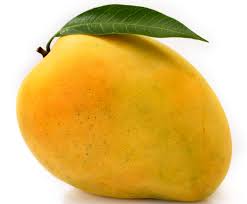 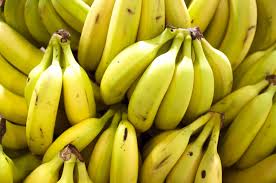 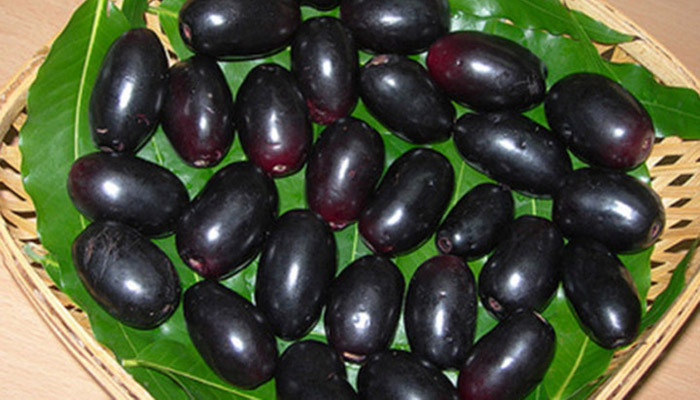 নীরস ফল
যে ফলের ফলত্বক পাতলা ও পরিপক্ব হলে ত্বক শুকিয়ে ফেটে যায় তাকে নীরস ফল বলে। 
যেমন—শিম, ঢেঁড়স, সরিষা ইত্যাদি।
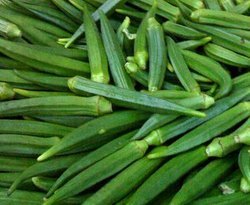 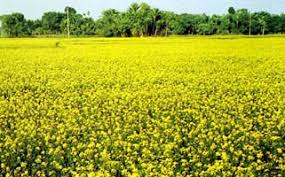 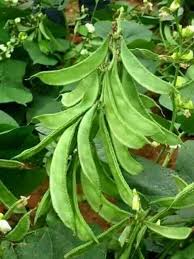 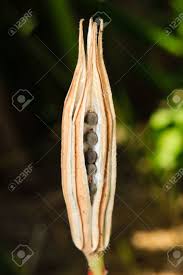 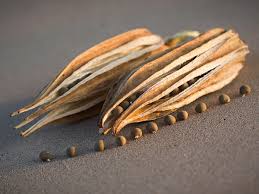 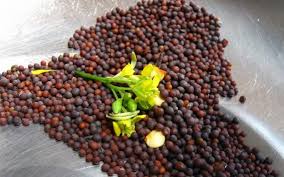 গুচ্ছ ফল
একটি ফুলে যখন অনেক গর্ভাশয় থাকে এবং প্রতিটি গর্ভাশয় ফলে পরিণত হয়ে একটি বোঁটার ওপর গুচ্ছাকারে থাকে, তখন তাকে গুচ্ছ ফল বলে। যেমন—চম্পা, আকন্দ,কেয়া, আতা, শরিফা  ইত্যাদি।
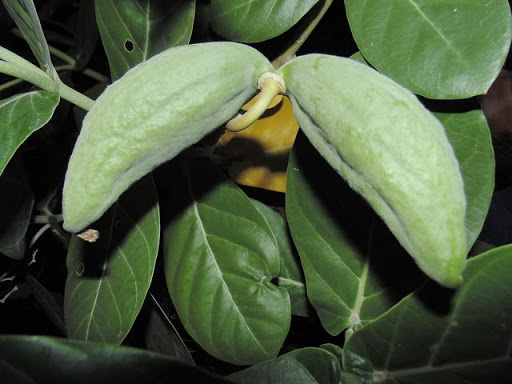 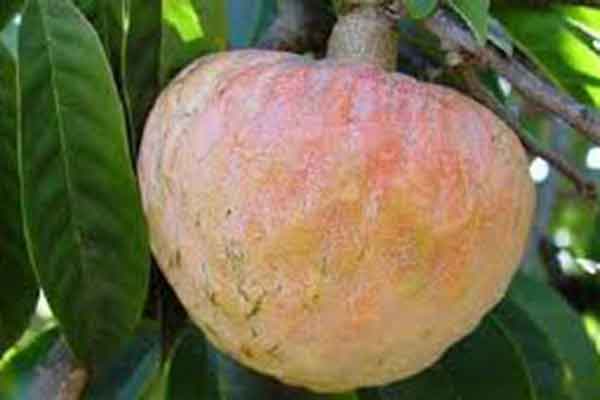 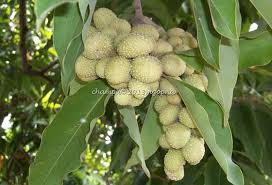 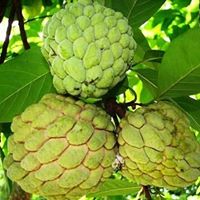 যৌগিক ফল
একটি মঞ্জরির সম্পূর্ণ অংশ যখন একটি ফলে পরিণত হয়, তখন তাকে যৌগিক ফল বলে। যেমন—আনারস, ডেউয়া , কাঁঠাল
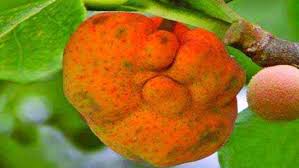 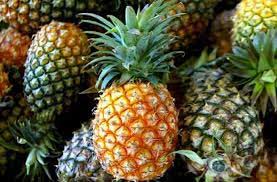 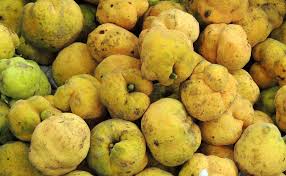 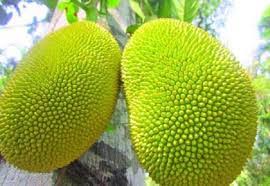 বীজ(Seed)
civMvq‡bi ci ïµvYy I wW¤^vYyi wgj‡bi d‡j ex‡Ri DrcwË N‡U| cwiewZ©Z I cwicyó wbwl³ wW¤^KB exR| cÖwZwU ex‡Ri Af¨šÍ‡i åƒY myß Ae¯’vq _v‡K| ex‡Ri AvKvi, cÖKvi I eY© wfbœ n‡q _v‡K| ex‡Ri A‡c¶vK…Z k³ exRveiY _v‡K I PjwZ fvlvq G‡K ex‡Ri †Lvmv  ejv nq| exRvei‡Yi `ywU ¯Íi _v‡K| evwn‡ii k³ ¯Íi‡K exR ewntZ¡K Ges wfZ‡ii cvZjv ¯ÍiwU‡K exR AšÍtZ¡K e‡j|
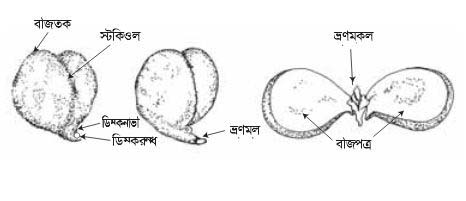 ex‡Ri A¼z‡iv`Mg (Germination of seed)
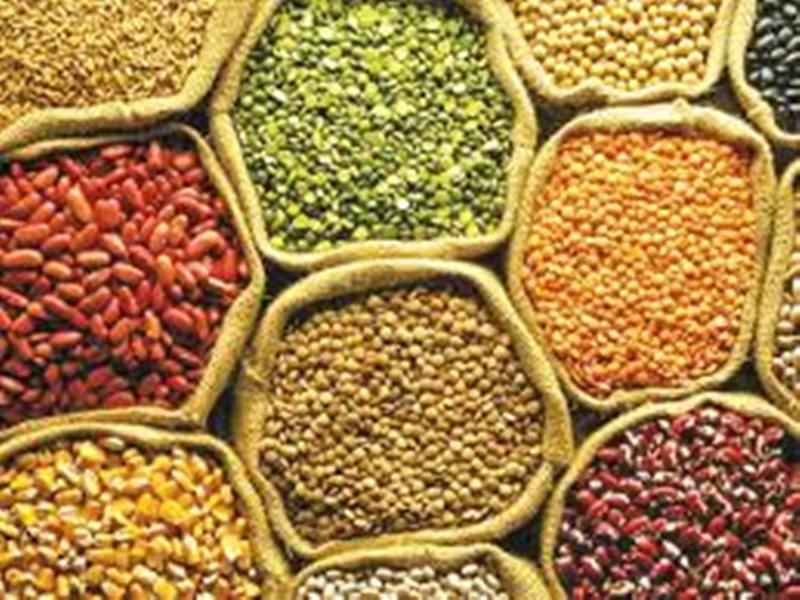 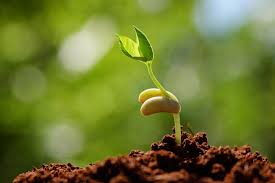 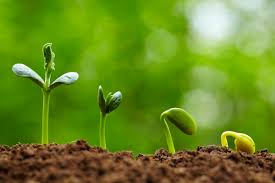 বীজ থেকে শিশু উদ্ভিদ জন্মানোর
প্রক্রিয়াকে অংকুর
রোদ্গম বলে।
A¼z‡iv`M‡gi cÖKvi‡f` (Kinds of Germination)
A¼z‡iv`Mg cÖKvi|
 h_v- 1. g„দMZ I 
2. g„দ‡f`x
g„দMতঃ G cÖKvi A¼z‡iv`M‡gi mgq exRcÎ exRZ¡‡Ki g‡a¨B _v‡K Ges KLbI f‚wg ev gvwUi Dc‡i D‡V Av‡m bv eis gvwUi wb‡P A_ev gvwUi c„ô‡`‡k †_‡K hvq|G †¶‡Î exRcÎvwaKvÛ AwZ `ªæZ  e„w×cÖvß nq e‡j åƒYgyKzj gvwUi Dc‡i P‡j Av‡m Ges exRcÎ gvwUi wb‡PB †_‡K hvq|
 †h A¼z‡iv`M‡g exRcÎvwaKv‡Ûi `ªæZ e„w×i d‡j åƒYgyKzj gvwUi Dc‡i P‡j Av‡m wKšÍz exRcÎ gvwUi wb‡P †_‡K hvq Zv‡K g„rMZ A¼z‡iv`Mg e‡j
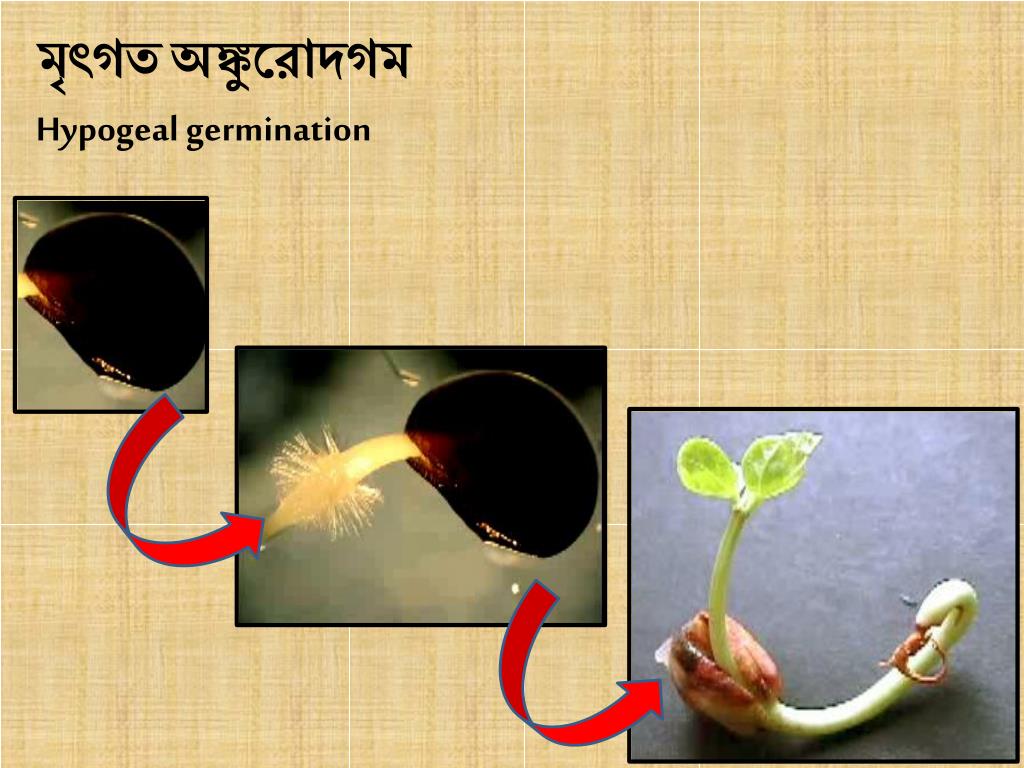 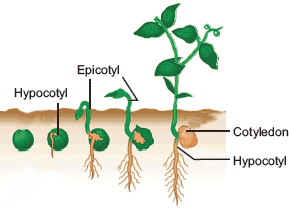 g„দ‡f`x:G cÖKvi A¼z‡iv`M‡gi mgq exRcÎ exRZ¡K †f` K‡i gvwUi Dc‡i P‡j Av‡m| G‡¶‡Î exRcÎveKvÛ  AwZ `ªæZ  e„w×cÖvß nq e‡j exRcÎ (åƒYgyKzjmn) gvwUi Dc‡i P‡j Av‡m| Kv‡RB, †h A¼z‡iv`M‡g exRcÎveKv‡Ûi `ªæZ  e„w×i d‡j åƒYgyKzj exRcÎmn gvwUi Dci P‡j Av‡m Zv‡K g„r‡f`x  A¼z‡iv`Mg e‡j| †hgb- wkg  jvD  Kzgov  BZ¨vw`|
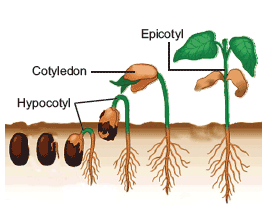 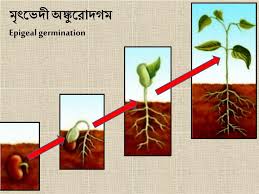 বাড়ির কাজ
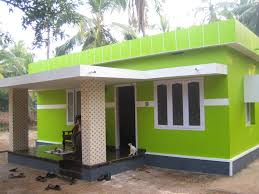 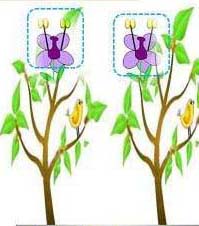 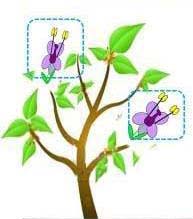 A
B
(ক) প্রজনন কাকে বলে ? 
(খ) পরাগায়ন বলতে কি বোঝায় ?
(গ) A ও B ফুলের মধ্যে পরাগায়ন ব্যাখ্যা কর। 
(ঘ) চিত্রে কোন পরাগায়নটি নতুন বৈশিষ্ট্য সৃষ্টিতে ভূমিকা পালন করে।  
      তুলনামূলক বিশ্লেষণের মাধ্যমে মতামত দাও।
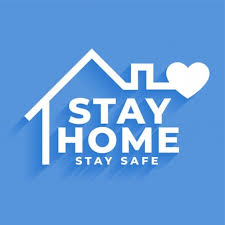 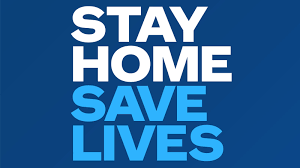 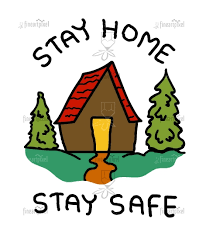 সেশনে অংশগ্রহনকারী সবাইকে আন্তরিক ধন্যবাদ